«Нормативно-правове забезпечення організації національного виховання»
Підготувала: вчитель історії Блінова Н.О.
В умовах постійних соціальних змін в Україні втрачається  розуміння поняття «нація», «національний». Школа та вчителі повинні навчити дітей розуміти, що таке патріотизм і чому так важливо бути патріотом своєї країни.
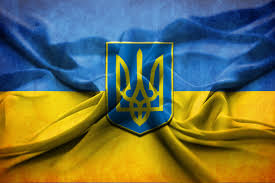 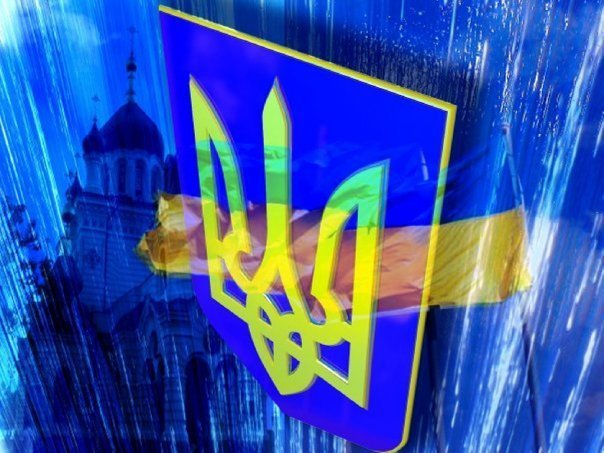 Патріотизм виявляється в любові до Батьківщини, свого народу, турботі про його благо, сприянні становленню й утвердженню України як суверенної, правової, демократичної, соціальної держави,  повазі до українських звичаїв та обрядів, усвідомленні спільності власної долі з долею Батьківщини.
Нормативні документи з національного виховання
Конституція України
Ст.10 «Державною мовою в Україні є українська мова»
Ст.11 «Держава сприяє консолідації та розвиткові української нації, її історичної свідомості, традиції і культурі…»
Ст.12 «Україна дбає  про задоволення національно-культурних і мовних потреб українців, які проживають за межами держави»
Ст.66 «Кожен зобов'язаний не заподіювати шкоду культурній спадщині».
Державна національна програма «Освіта» (Україна ХХІ століття)
«Головна мета національного виховання – набуття молодим поколінням соціального досвіду, успадкування духовних надбань українців, досягнення високої культури міжнаціональних взаємин, формування у молоді особистісних рис громадян Української держави, розвиненої духовності, моральної та правової культури»
Програма «Основні орієнтири виховання учнів 1-11 класів загальноосвітніх навчальних закладів України»
Виховні досягнення
Програма патріотичного виховання учнівської молоді в навчальних закладах України» (2013 р.)
Завдання Програми:
Виховання почуття гордості за Українську державу;
Формування високих моральних цінностей, патріотизму, етнічної та національної самосвідомості, визнання духовної єдності населення всіх регіонів України;
Виховання дисциплінованості, сумлінності та чесності, поваги до Законів України, державної символіки;
Формування у молоді відданості та вірності українському народові, готовності до захисту України, забезпечення її суверенітету, територіальної цілісності;
Формування здорового способу життя;
Підтримка та пропагування сімейних цінностей.
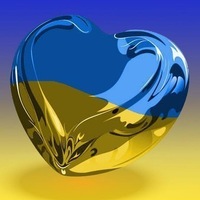 Дякую за увагу!